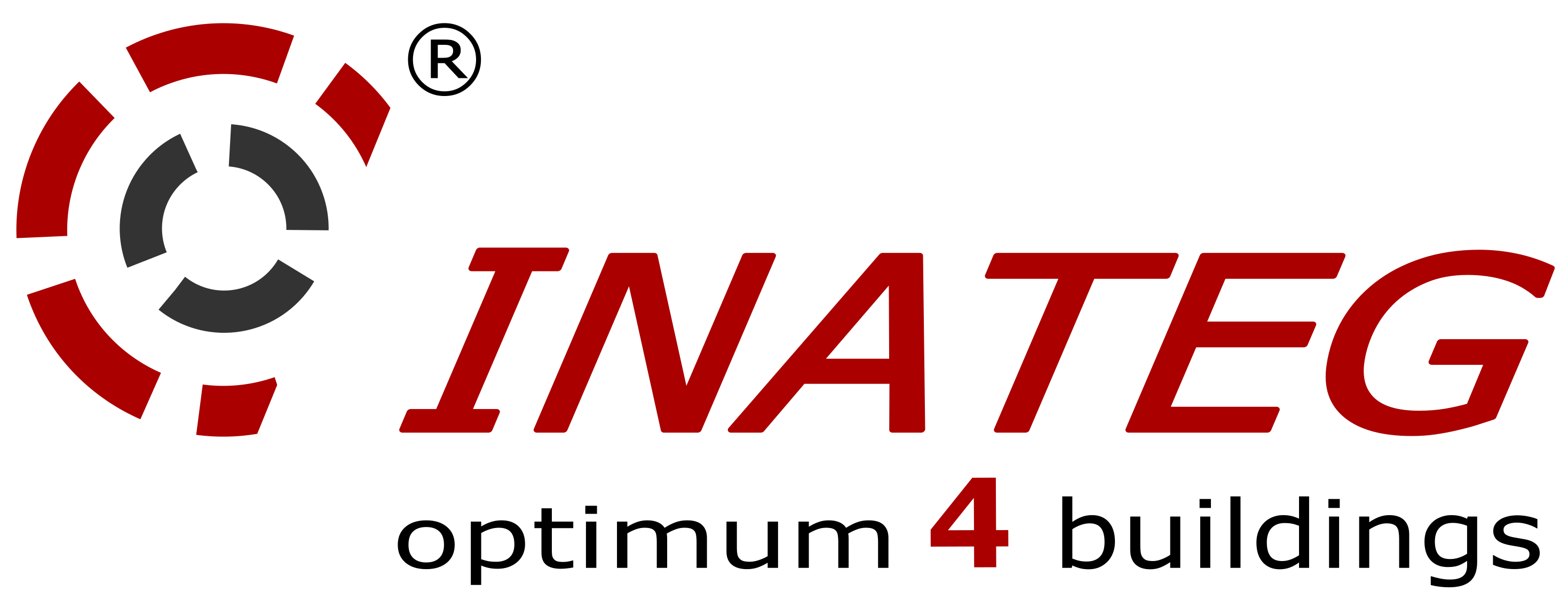 Lokales Gebäudeprogramm Mörel-Filet
Planungsprozess 
Kosten für Gebäudesanierung
Erfahrungen aus der Praxis
INATEG Ingenieur-Atelier Energie & Gebäude, 3930 Visp    -    Dipl.-Ing FH SIA  Anton Schreiner
1
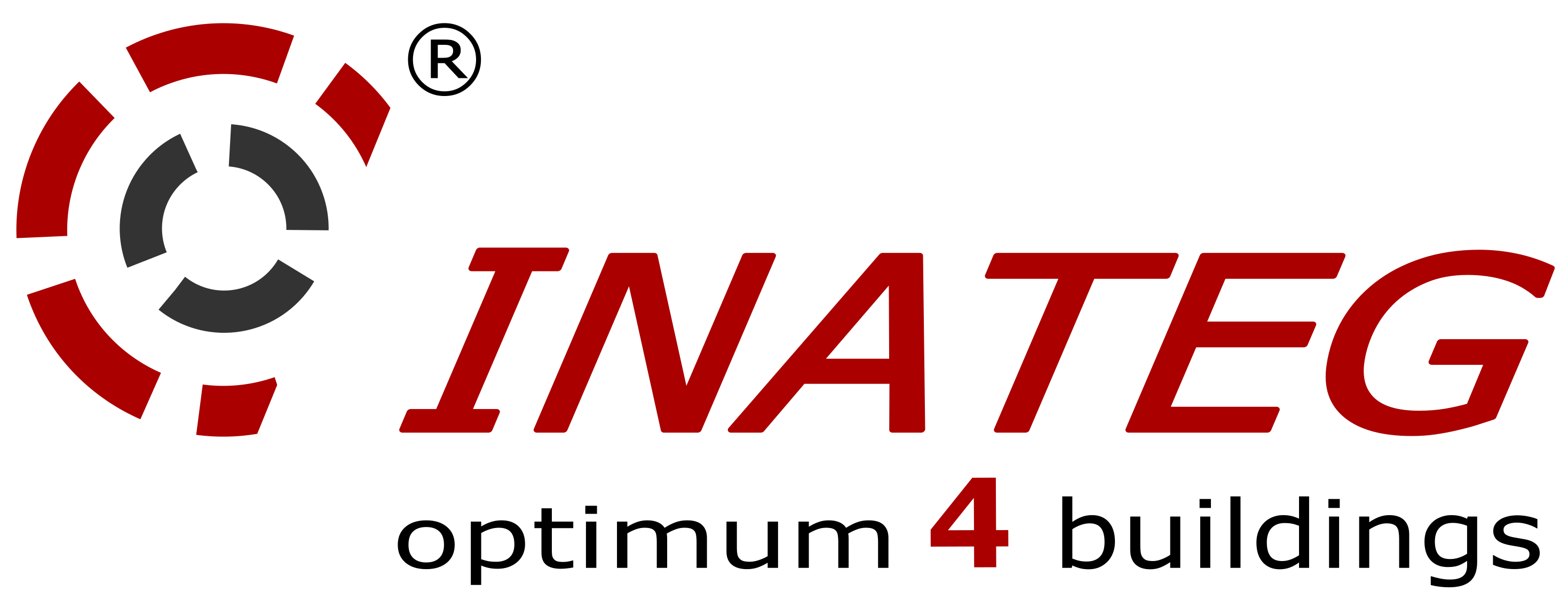 Spezies von Zweitwohnungs-Objekte
Ferienhaus in Privatbesitz
2 Wohnungen
Ferienwohnanlage einer STWE
14 Wohnungen
INATEG Ingenieur-Atelier Energie & Gebäude, 3930 Visp    -    Dipl.-Ing FH SIA  Anton Schreiner
2
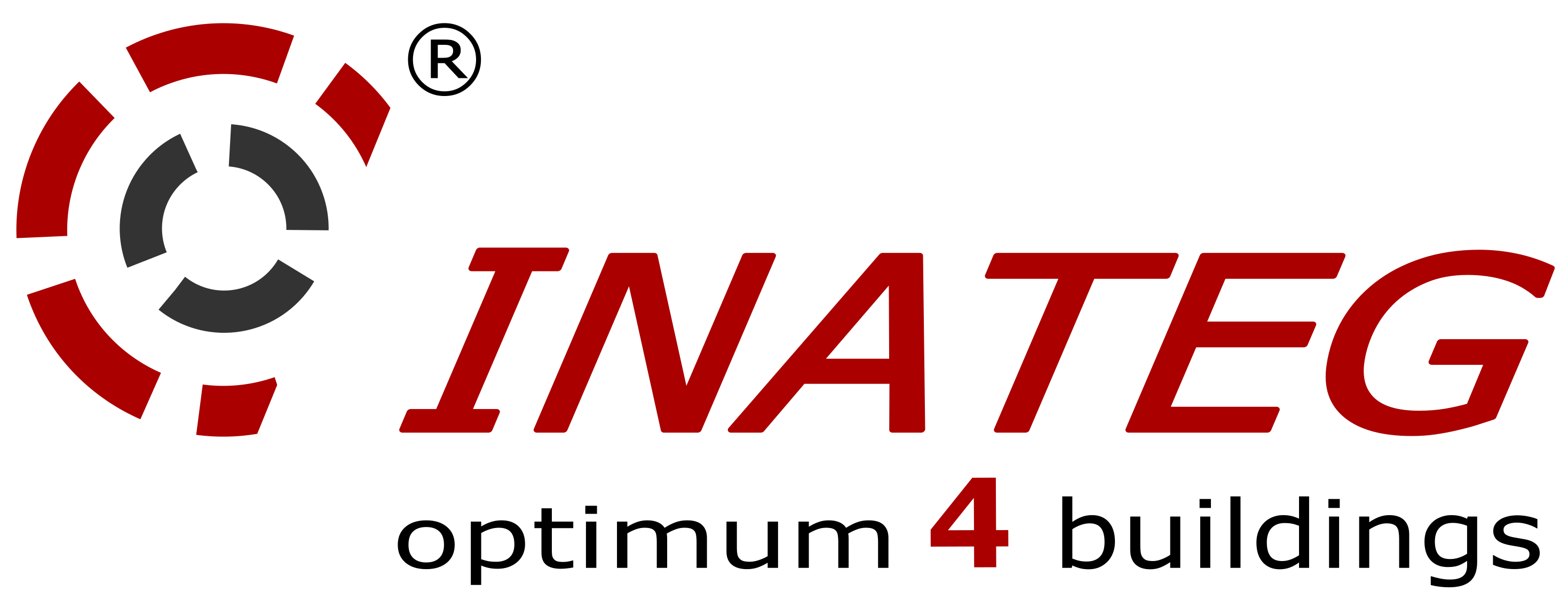 Planungsprozess
«mein Gebäude ist in die Jahre gekommen»
Ausgangslage
Heizungsersatz ist fällig
Fensterersatz wäre notwendig
Fassade und/oder Dach ist sanierungsbedürftig / abgewittert
Umbau oder Anbau/Erweiterung geplant
Energieverbrauch ist sehr hoch
«Ich will weg von fossiler Energie»
Brandschutzauflagen sollten erfüllt werden
INATEG Ingenieur-Atelier Energie & Gebäude, 3930 Visp    -    Dipl.-Ing FH SIA  Anton Schreiner
3
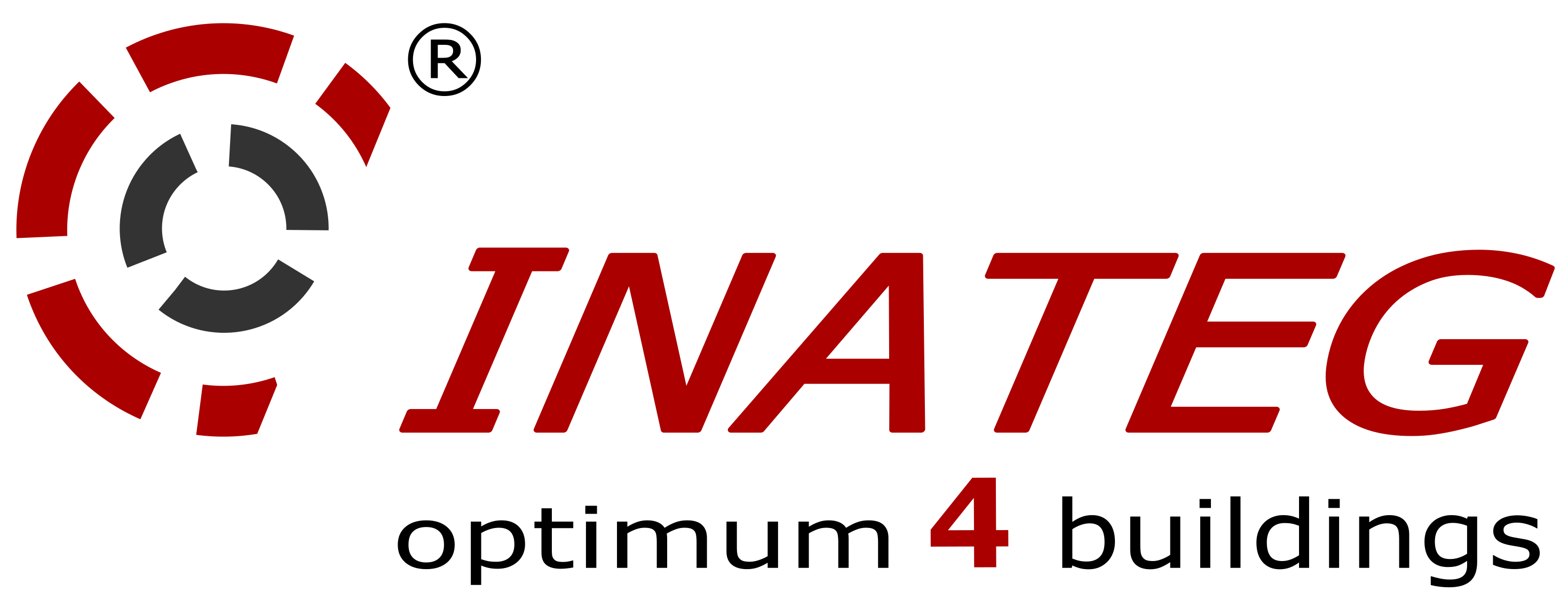 Planungsprozess
«Aller Anfang ist schwer»
So früh wie möglich eine(n) «Energieberater/in» konsultieren
Energetische Gebäudeanalysen - Bestandsaufnahmen
Schwachstellen aufzeigen (z.B. Wärmebrücken)
Dämm- und Lösungsvorschläge erarbeiten
Sanierungskonzepte und Varianten aufzeigen
Koordination Gebäudehülle und Gebäudetechnik
Fördergesuche stellen
INATEG Ingenieur-Atelier Energie & Gebäude, 3930 Visp    -    Dipl.-Ing FH SIA  Anton Schreiner
4
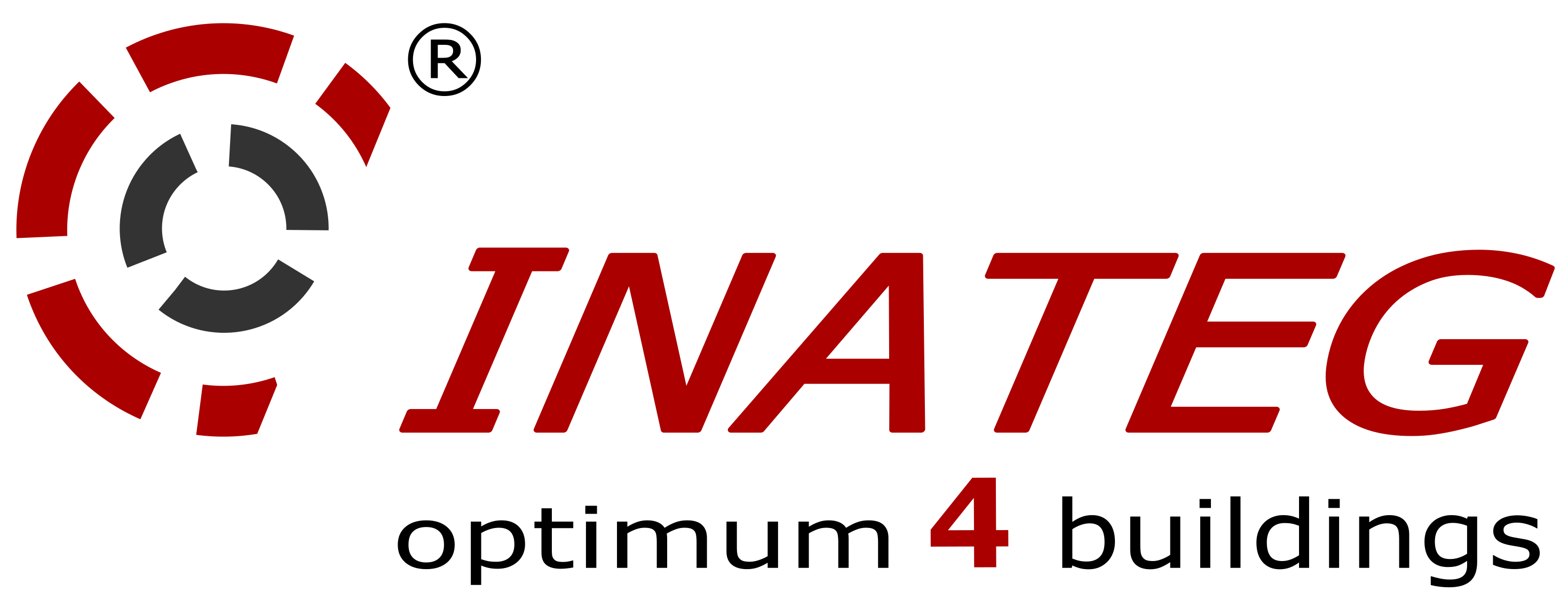 Planungsprozess
«wie gut oder schlecht ist überhaupt mein Gebäude?»
Bestandsaufnahme zum energetischen Zustand des Gebäudes
Gebäudehülle
Gebäudetechnik (Heizung, WW-Bereitung, Haushaltsgeräte etc.)
Bisheriger Energieverbrauch
Energiekennzahl ermitteln
Idealerweise mit einem GEAK (Ist-Zustand)
INATEG Ingenieur-Atelier Energie & Gebäude, 3930 Visp    -    Dipl.-Ing FH SIA  Anton Schreiner
5
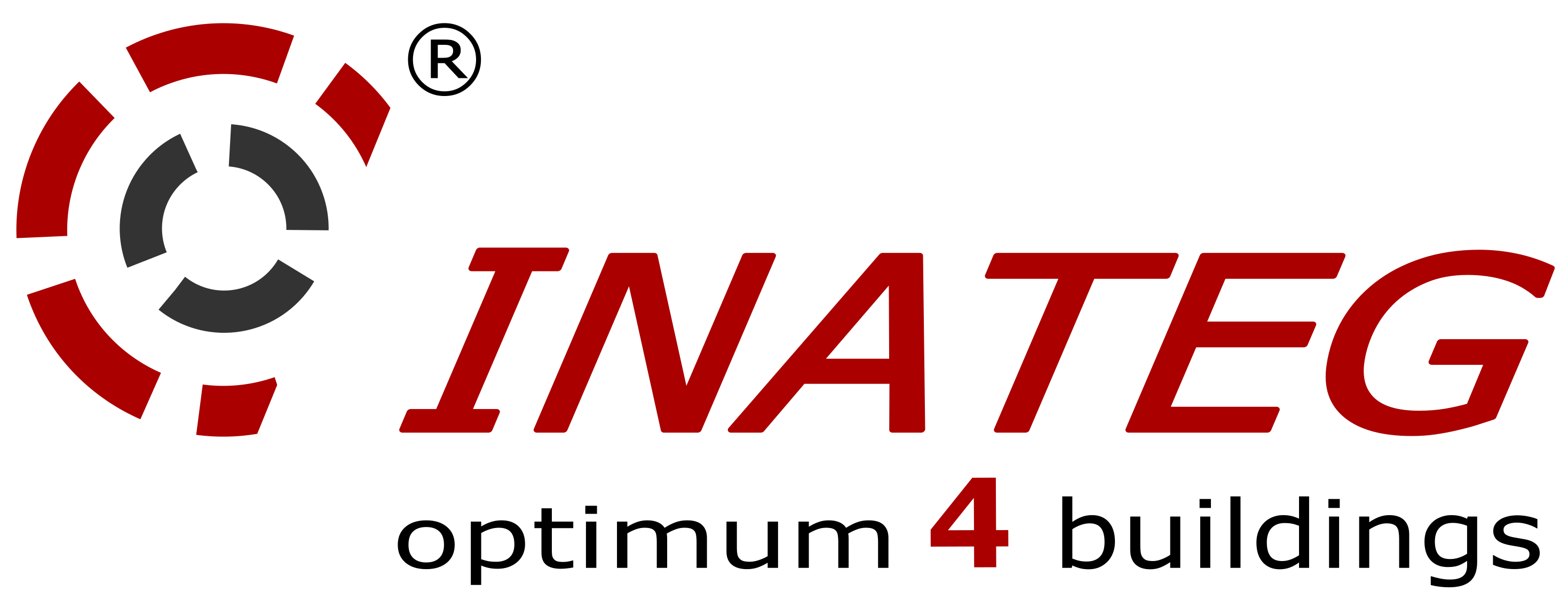 Planungsprozess
«was ist energietechnisch und budgetmässig überhaupt möglich?»
GEAK-plus mit Sanierungsvarianten ausarbeiten lassen
2-3 Sanierungsvarianten
davon eine optimale Variante «Neubau-Standard wird erreicht» 
weitere Varianten je nach effektiven Realisierungsmöglichkeiten
gemäss Budget
was ist architektonisch und/oder bauphysikalisch überhaupt realisierbar
ist eventuell sogar ein Minergie-Standard möglich?
INATEG Ingenieur-Atelier Energie & Gebäude, 3930 Visp    -    Dipl.-Ing FH SIA  Anton Schreiner
6
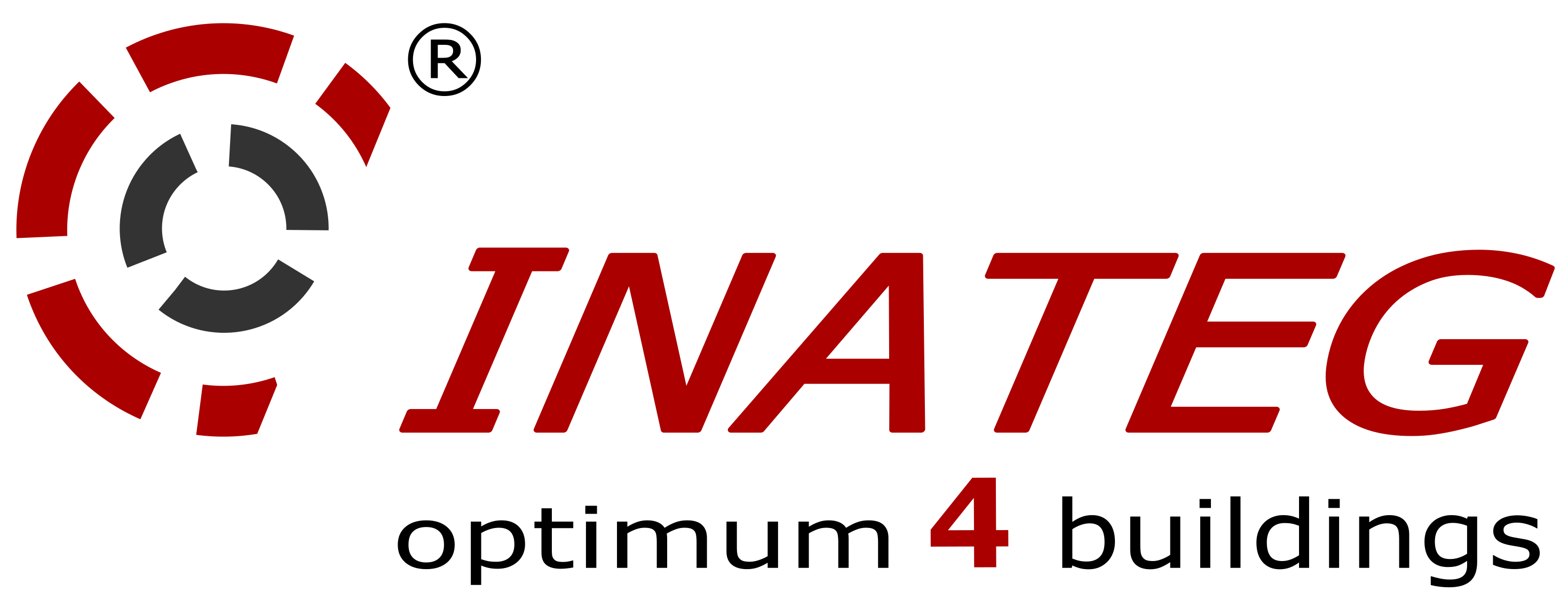 Planungsprozess
«ein Entscheid muss her»
Der definitive Sanierungsumfang wird beschlossen
der Familienrat tritt zusammen
die Stockwerkeigentümer-Versammlung wird einberufen
der genaue Budgetrahmen wird definiert
was wird alles umgesetzt
INATEG Ingenieur-Atelier Energie & Gebäude, 3930 Visp    -    Dipl.-Ing FH SIA  Anton Schreiner
7
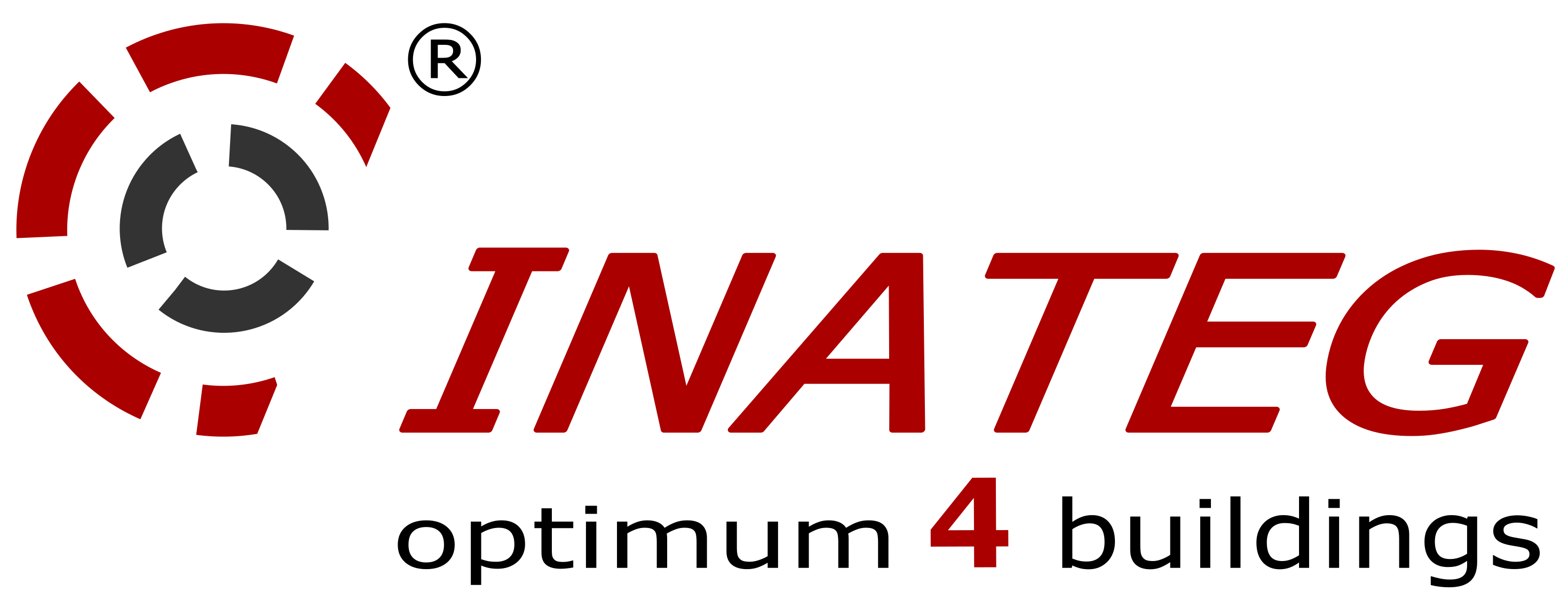 Planungsprozess
«jetzt wird geplant»
Architekt, Projektleiter, Energieberater konkretisieren das Projekt
Planung und Ausarbeiten von Details
Offerten einholen
Baubewilligung und sonstige Bewilligungen einholen
Etappierungen definieren (zuerst die Gebäudehülle, dann die Heizung
Unternehmeraufträge vergeben
Fördergelder frühzeitig beantragen – immer vor Sanierungsbeginn!
INATEG Ingenieur-Atelier Energie & Gebäude, 3930 Visp    -    Dipl.-Ing FH SIA  Anton Schreiner
8
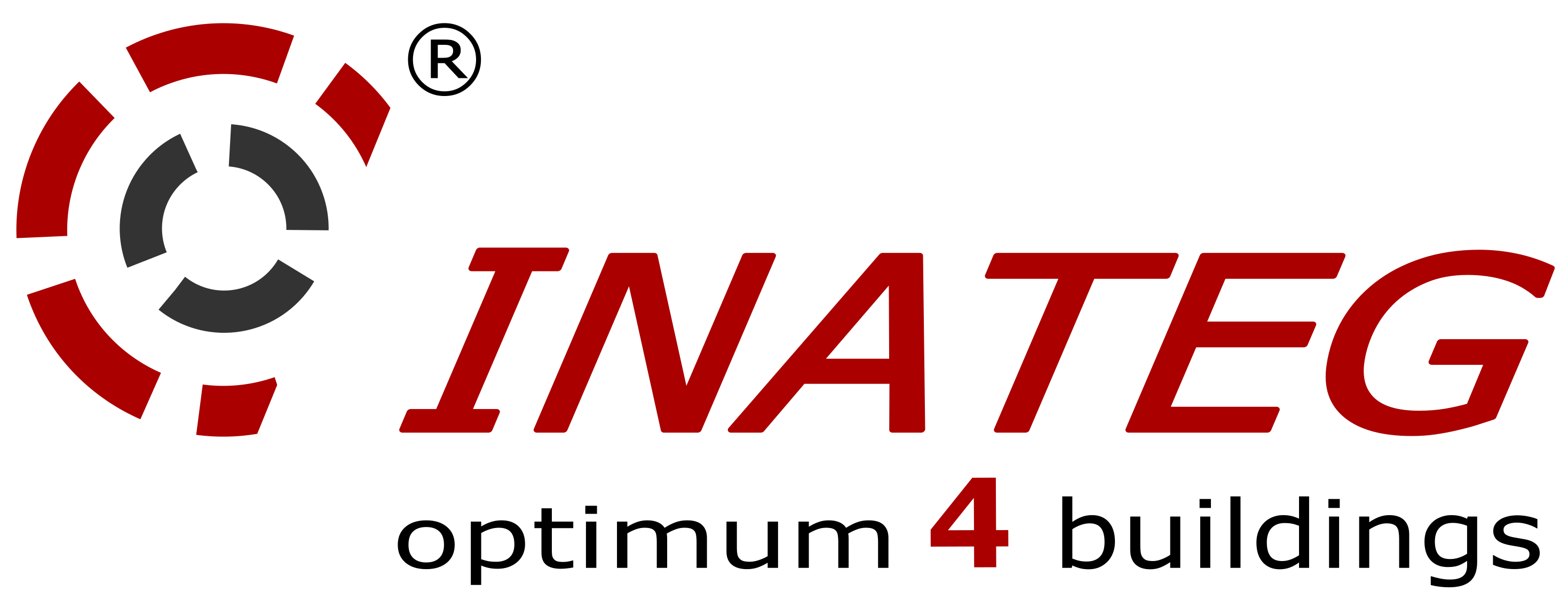 Planungsprozess
«ein Jahr später – die Baustelle startet »
Fachfirmen kommen auf Platz und realisieren das Projekt
Einhaltung der geltenden Regeln der Baukunst
Beachtung der energietechnischen und bauphysikalischen Vorgaben
Abnahme der Gewerke
Inbetriebnahmeprotokolle und Zertifikate
Detaillierte Schlussrechnungen
INATEG Ingenieur-Atelier Energie & Gebäude, 3930 Visp    -    Dipl.-Ing FH SIA  Anton Schreiner
9
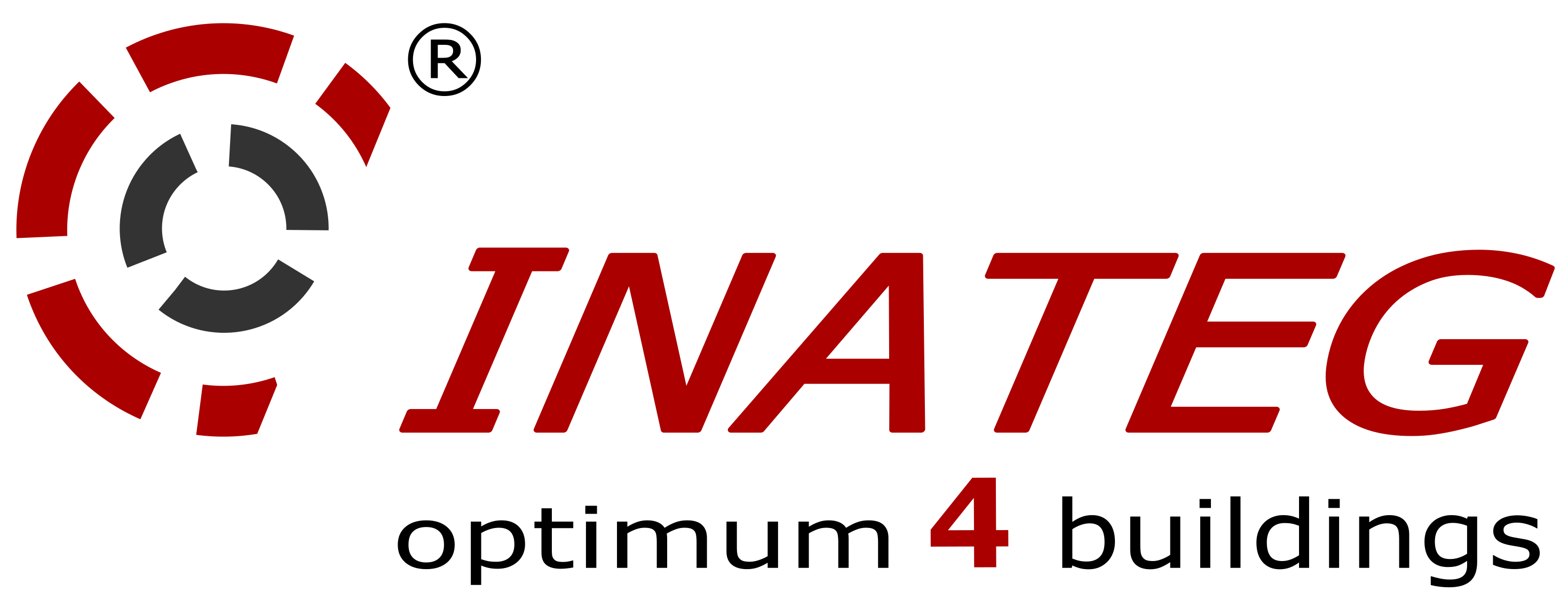 Planungsprozess
«die öffentliche Hand zahlt»
Zugesprochene Fördergelder zur Auszahlung beantragen
GEAK aufdatieren (neuer Ist-Zustand)
einzureichende Unterlagen aufbereiten
Auszahlungsgesuch für Fördergelder stellen
sich freuen, wenn das Fördergeld auf dem Konto ist 
INATEG Ingenieur-Atelier Energie & Gebäude, 3930 Visp    -    Dipl.-Ing FH SIA  Anton Schreiner
10
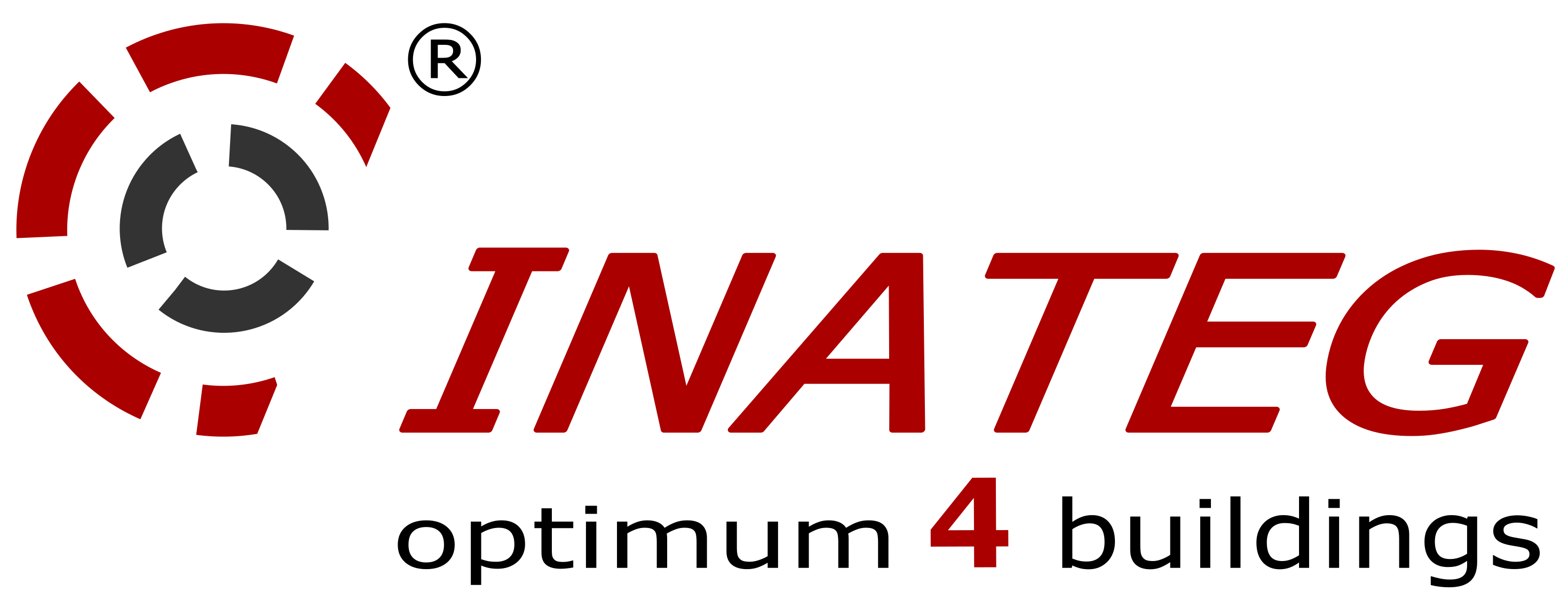 Kosten für die Gebäudesanierung
«der Standort entscheidet mit»
Faktoren, die den Preis beeinflussen
Zugänglichkeit für Anlieferungen und Baumaschinen
Strassenbenützungsgebühren (z.B. Bergregionen)
Länge der Anfahrtswege
extreme Hanglagen
Grenzbebauungen
Klima
etc.
INATEG Ingenieur-Atelier Energie & Gebäude, 3930 Visp    -    Dipl.-Ing FH SIA  Anton Schreiner
11
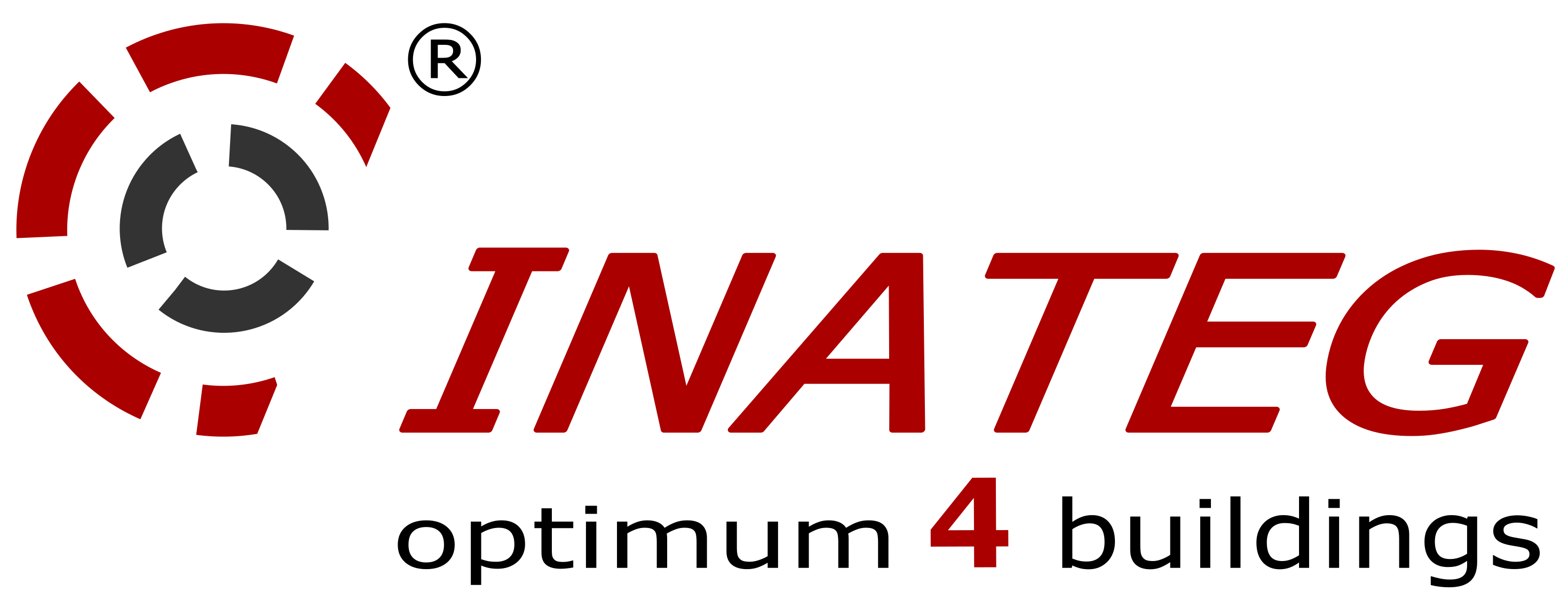 Kosten für die Gebäudesanierung
«Durchschnittswerte Gebäudehülle – mittlere Grösse»
Standard- bzw. Erfahrungswerte – ohne Erschwernisse
Gerüst					Fr.      50.– pro m² Fassadenfläche
Fassadendämmung verputzt		Fr.    250.– pro m² Fassadenfläche
Fensterersatz				Fr. 1’200.– pro m² Fensterfläche
Rafflamellen-Storen				Fr.     500.– pro Standardfenster
Aufdachdämmung mit neuer Eindeckung	Fr.     400.– pro m² Dachfläche
Innendämmungen (Wand, Dach)		Fr.     300.– pro m² Dämmfläche
Architekt und Bauleitung			8% bis 16 % der Sanierungskosten
INATEG Ingenieur-Atelier Energie & Gebäude, 3930 Visp    -    Dipl.-Ing FH SIA  Anton Schreiner
12
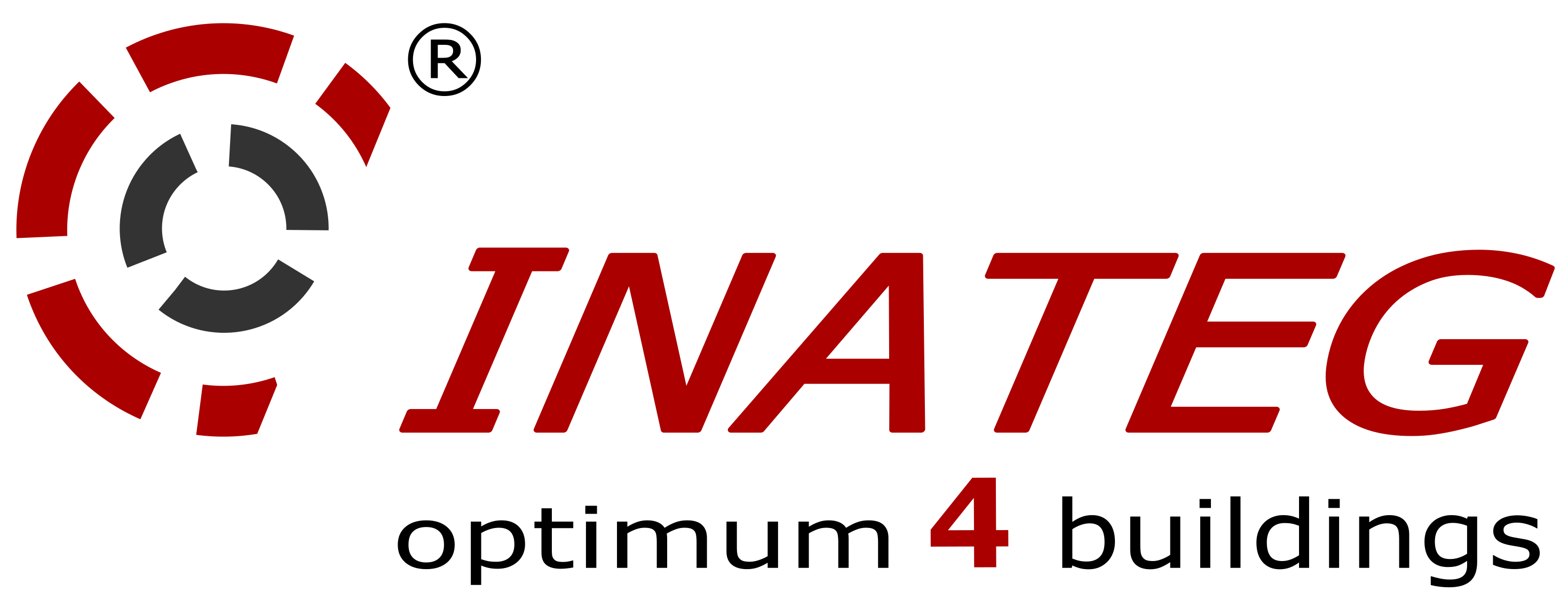 Erfahrungen aus der Praxis
«alle(s) unter einen Hut bringen»
Eigentümer, Unternehmer, Nachbarn
Unterschiedliche Nutzungs-/Sanierungsinteressen der Eigentümer
Fenster oftmals im Sondereigentum – nicht jeder will mitmachen
Bauablauf-Koordination
Geduld und Verständnis der Nachbarn
Erneuerungsfond zu wenig angehäuft
INATEG Ingenieur-Atelier Energie & Gebäude, 3930 Visp    -    Dipl.-Ing FH SIA  Anton Schreiner
13
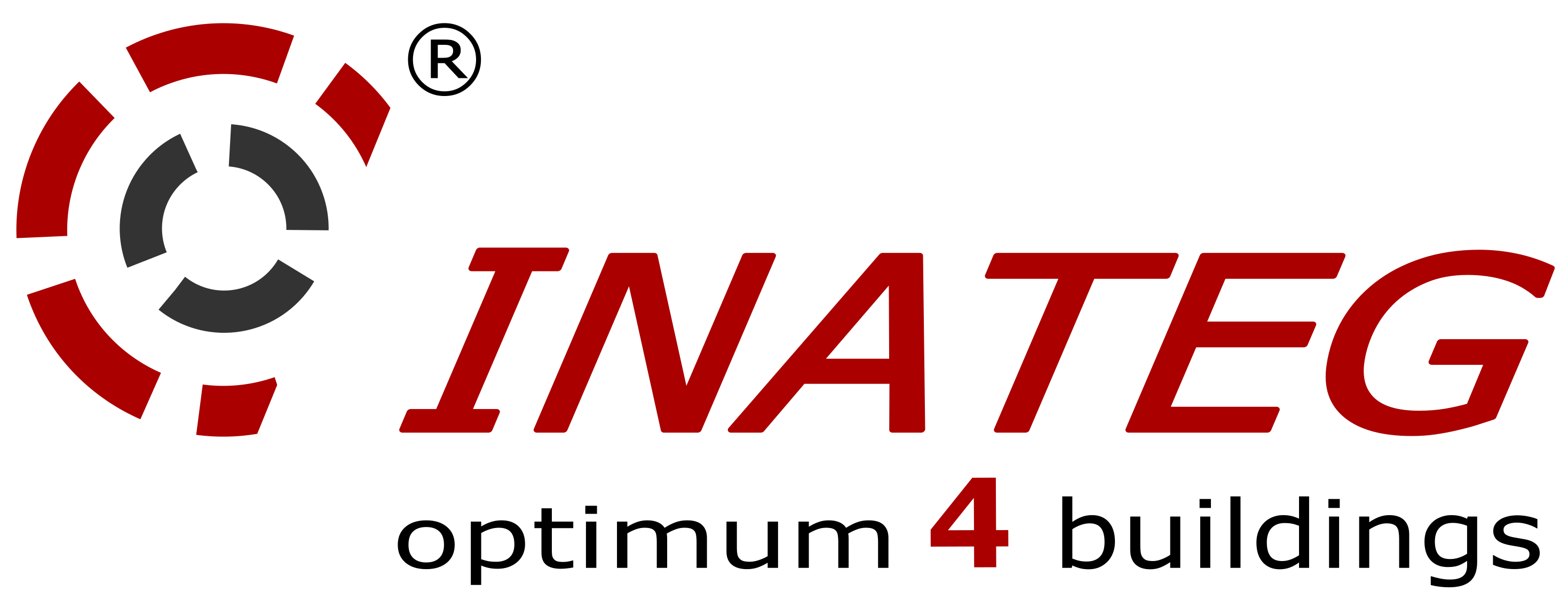 Erfahrungen aus der Praxis
«Überraschungen und mehr»
Technische und administrative Hindernisse
Energieberater/in wird zu spät oder gar nicht mit einbezogen
Einsprachen beim Baugesuch
keine Baustellenzufahrt möglich
zu wenig Umgebung vorhanden
Schutzzonen – keine EWS-Bohrbewilligung
Asbesthaltige Altstoffe
Brandschutz kommt zum Tragen
Fördergelder nicht oder zu spät beantragt
INATEG Ingenieur-Atelier Energie & Gebäude, 3930 Visp    -    Dipl.-Ing FH SIA  Anton Schreiner
14
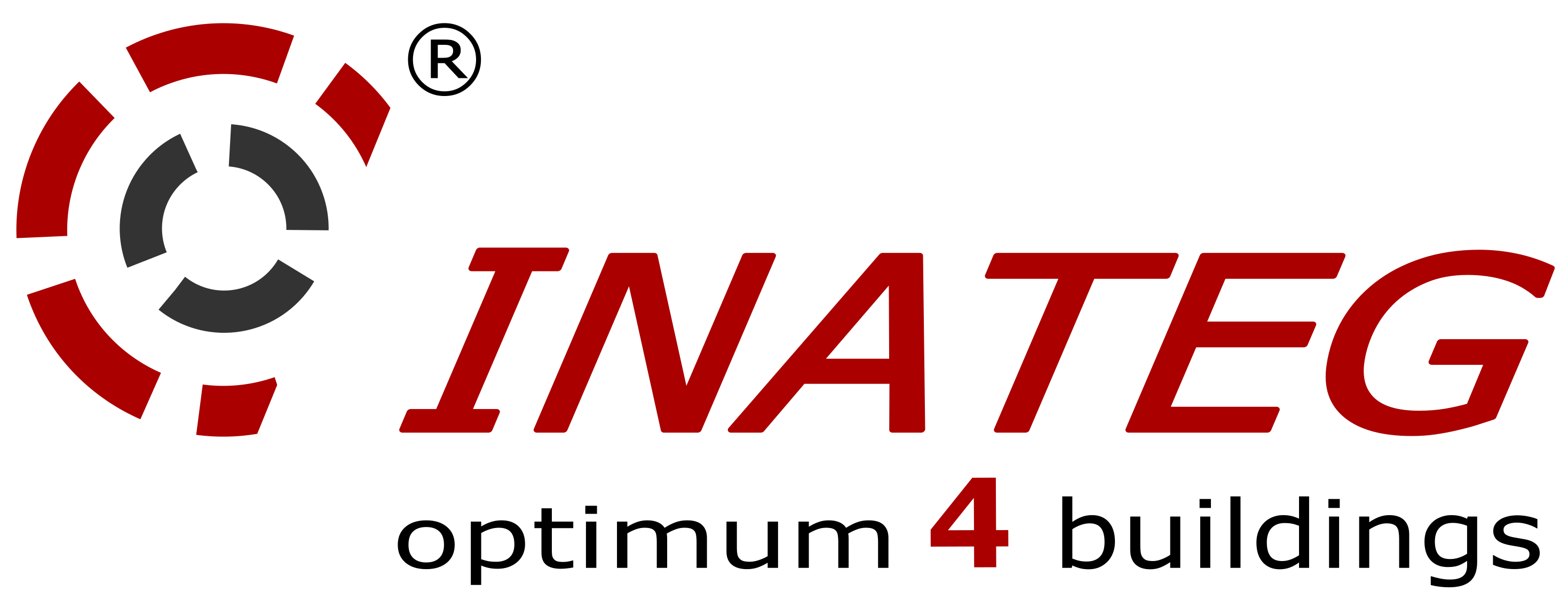 Erfahrungen aus der Praxis
«Ende gut – alles gut»
Bei entsprechend sorgfältiger Planung kommt es (fast) immer zur Einigung
denn alle wollen schlussendlich
Energie einsparen
CO2 – Ausstoss reduzieren
den Wert ihrer Liegenschaft erhalten oder sogar steigern
Aber:
Es braucht genügend Vorlaufzeiten für die (energetische) Planung
INATEG Ingenieur-Atelier Energie & Gebäude, 3930 Visp    -    Dipl.-Ing FH SIA  Anton Schreiner
15
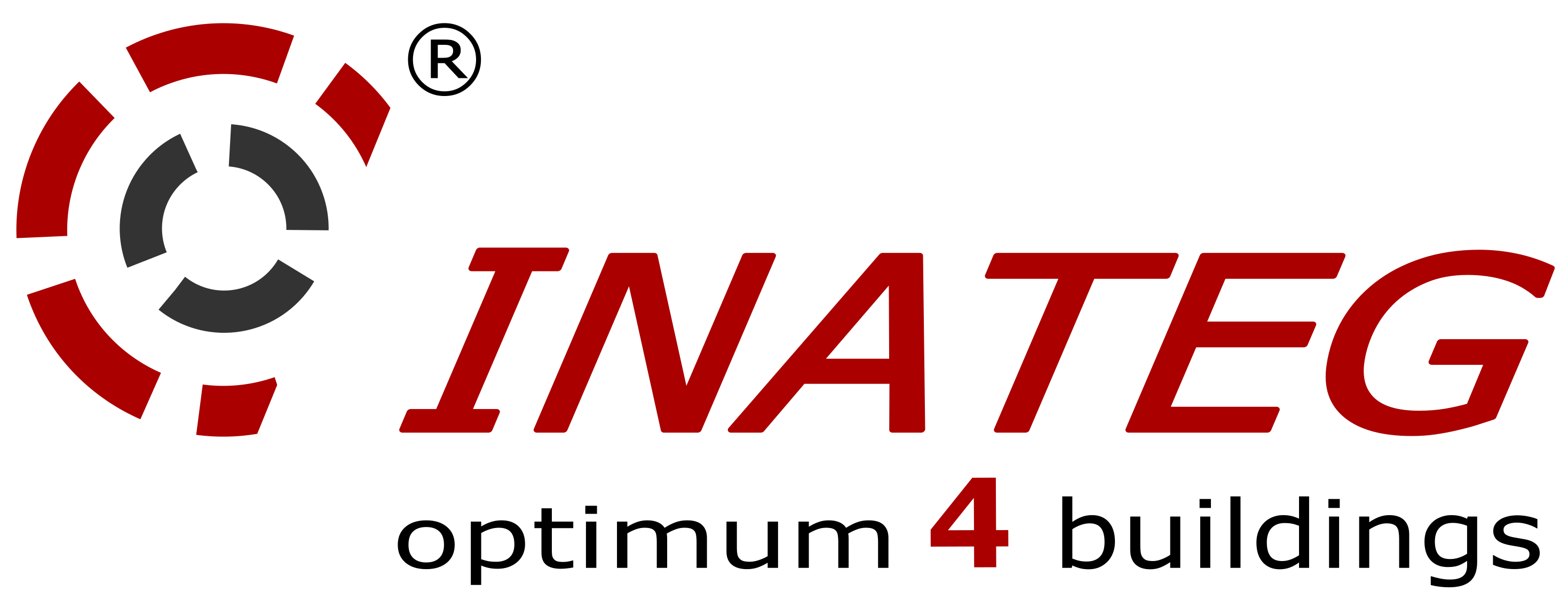 Besten Dank für Ihre Aufmerksamkeit
INATEG Ingenieur-Atelier Energie & Gebäude, 3930 Visp    -    Dipl.-Ing FH SIA  Anton Schreiner
16